Enterprise Networking Product Icons (Flat) — AR
AR Documentation Team
Version: V1.0 (2016-1-30)
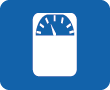 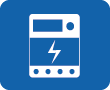 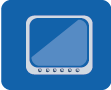 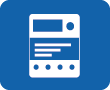 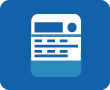 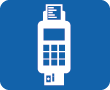 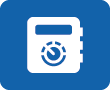 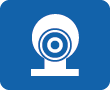 Mechanical meter
DLMS meter
ModBus meter
Single-phase meter
Three-phase meter
POS machine
Power detection module
CT
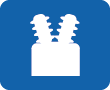 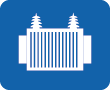 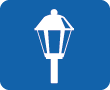 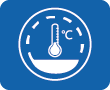 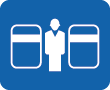 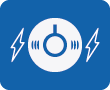 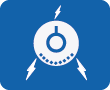 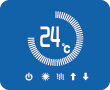 Humidity &
temperature sensor
Microwave object detector
Infrared repeater
Temperature controller
PT
Transformer
Street lamp
Human counter
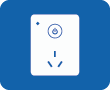 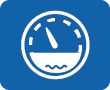 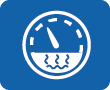 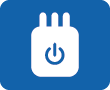 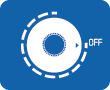 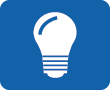 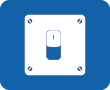 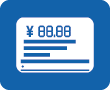 Three-phase load switch
Smart socket
Cold water meter
Hot water meter
Dimmer switch
Light
Wall switch
Electronic label
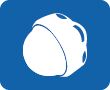 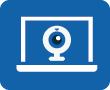 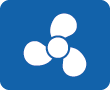 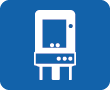 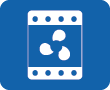 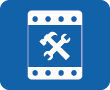 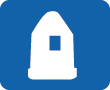 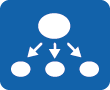 Video gateway
Air cleaner
Water heater controller
Load balancer
Lamp controller
Air duct controller
Single-controller module
Brightness & motion sensor
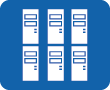 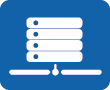 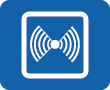 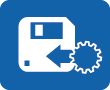 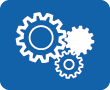 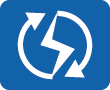 General M2M platform
AMI main station
Communication module
Storage system
App software
Substation
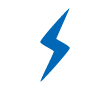 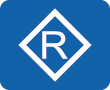 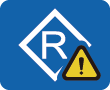 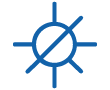 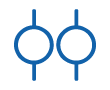 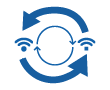 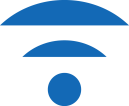 Connection
General router
General router failure
Blocked port
Backup port
Loopback
ZigBee/RF
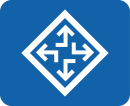 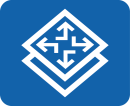 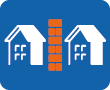 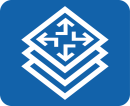 Core router
High-end router
Low-end/Mid-
range router
Home Gateway
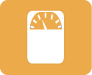 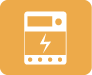 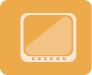 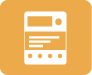 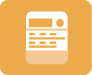 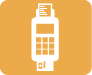 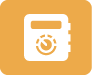 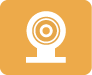 Mechanical meter
DLMS meter
ModBus meter
Single-phase meter
Three-phase meter
POS machine
Power detection module
CT
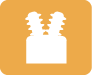 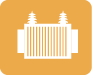 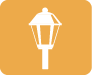 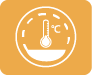 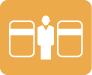 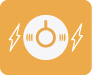 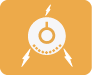 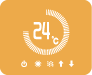 PT
Transformer
Street lamp
Humidity &
temperature sensor
Human counter
Microwave object detector
Infrared repeater
Temperature controller
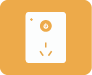 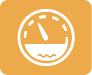 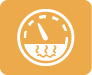 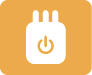 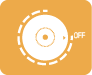 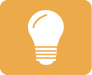 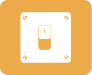 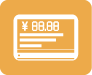 Smart socket
Cold water meter
Hot water meter
Three-phase load switch
Dimmer switch
Light
Wall switch
Electronic label
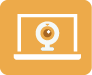 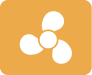 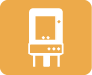 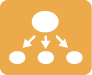 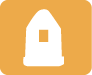 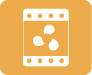 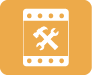 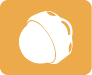 Video gateway
Air cleaner
Water heater controller
Load balancer
Lamp controller
Air duct controller
Single-controller module
Brightness & motion sensor
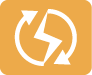 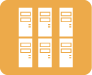 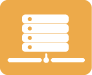 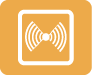 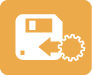 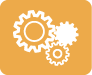 Substation
General M2M platform
AMI main station
Communication module
Storage system
App software
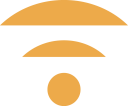 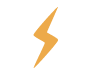 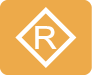 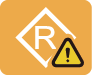 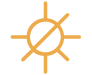 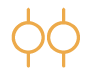 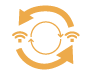 ZigBee/RF
Connection
General router
General router failure
Blocked port
Backup port
Loopback
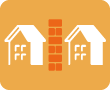 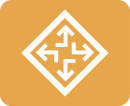 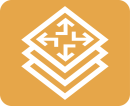 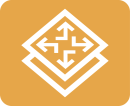 Home Gateway
Low-end/Mid-
range router
High-end router
Core router